Energía Solar
¿Que es?
La energía solar, es la energía obtenida mediante la captación de la luz y el calor emitidos por el Sol.
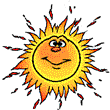 Clasificación
Se clasifica como energía alternativa.
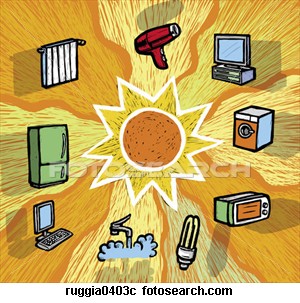 También como…
Energía térmica
O
Energía Fotovoltaica
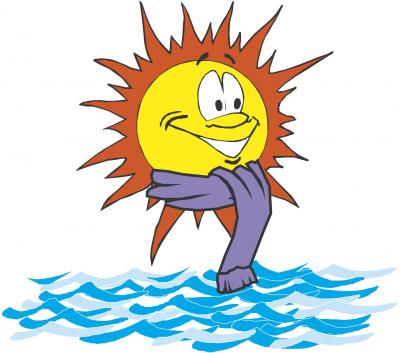 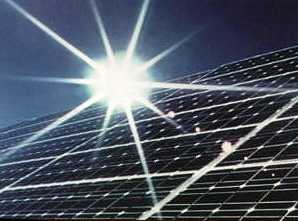 Utiliza la energía que recibimos del sol.
Las propiedades físicas de ciertos materiales 
semiconductores para generar electricidad .
Impacto Ambiental
Ventajas
Desventajas
Sale caro adquirir un panel solar. 
Se requiere una área extensa
No se produce ninguna energía durante la noche, ya que no hay sol.
Ahorran  energía
Utilizan una fuente de energia renovable.
Producen electricidad sin una necesidad de ningún tipo de reacción o combustión.
De fácil mantenimiento
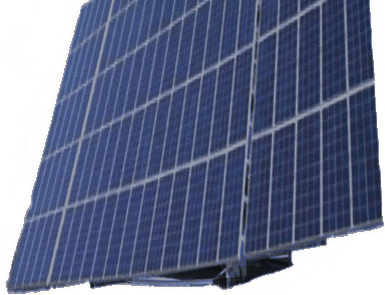 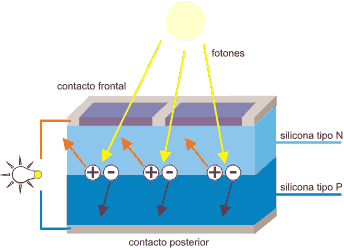 - Transformación
Las partículas de luz tocan el material, esto hace 
que los electrones se muevan y produzcan la electricidad.
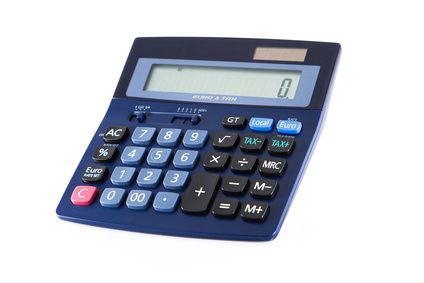 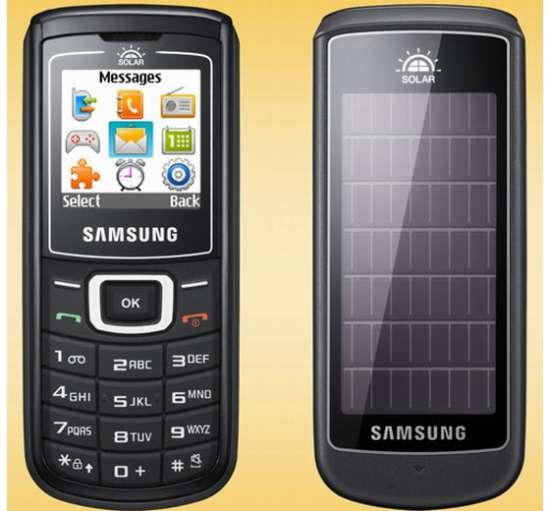 Aplicaciones
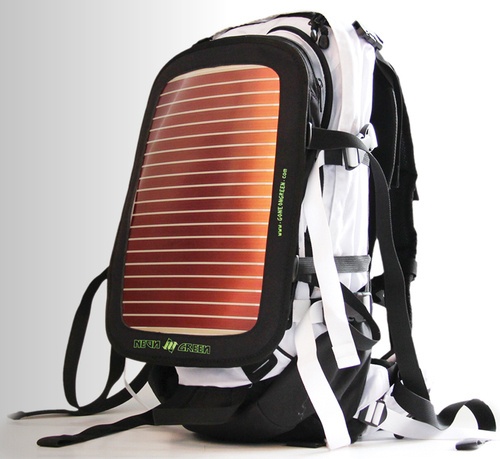 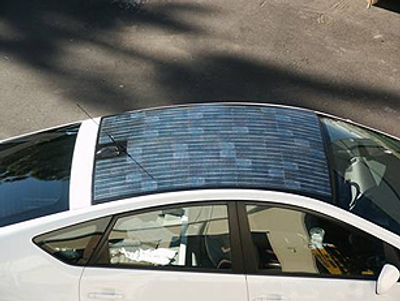